Séance d’informations destinée aux futurs parents
L’aventure inédite de la vie avec un bébé DR Luce Carouy
Pédiatre - CHU Saint Pierre
Au menu
Le bébé, être de relation et de langage
Les pleurs :comprendre et s’adapter
Le sommeil du tout petit
La dysrythmie du soir
Brazelton et les compétences du nourrisson
Chaque nourrisson a son tempérament, des compétences et des fragilités qui lui sont propres,
L’observation va permettre de révéler et de mieux identifier ses capacités à interagir ou à se protéger.
NBAS: Neonatal Behavioral Assessement Scale
Outil d’observation et non échelle de quantification 
Durée de l’examen: entre 20 et 30 minutes 
Durée de l’analyse: 15min pour un examinateur expérimenté; 45 min au début
L’éveil calme un moment de communication
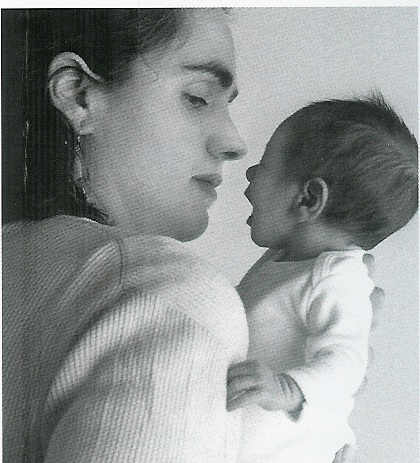 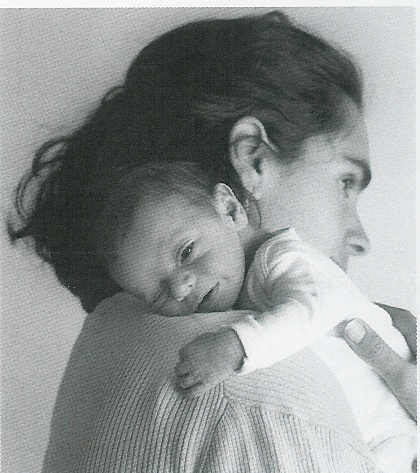 et d’échanges…
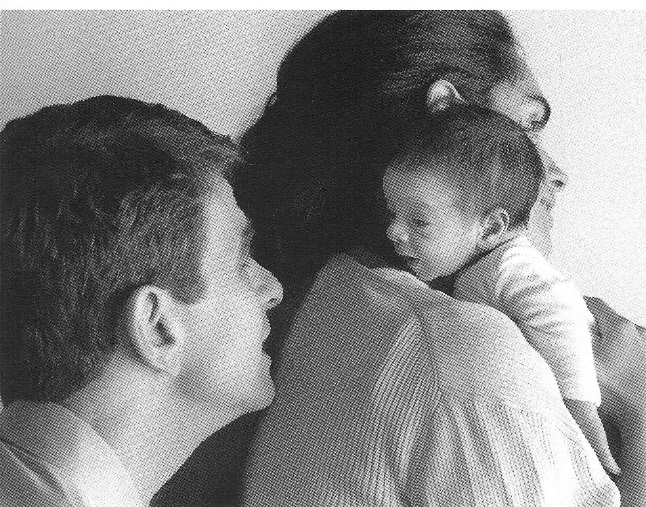 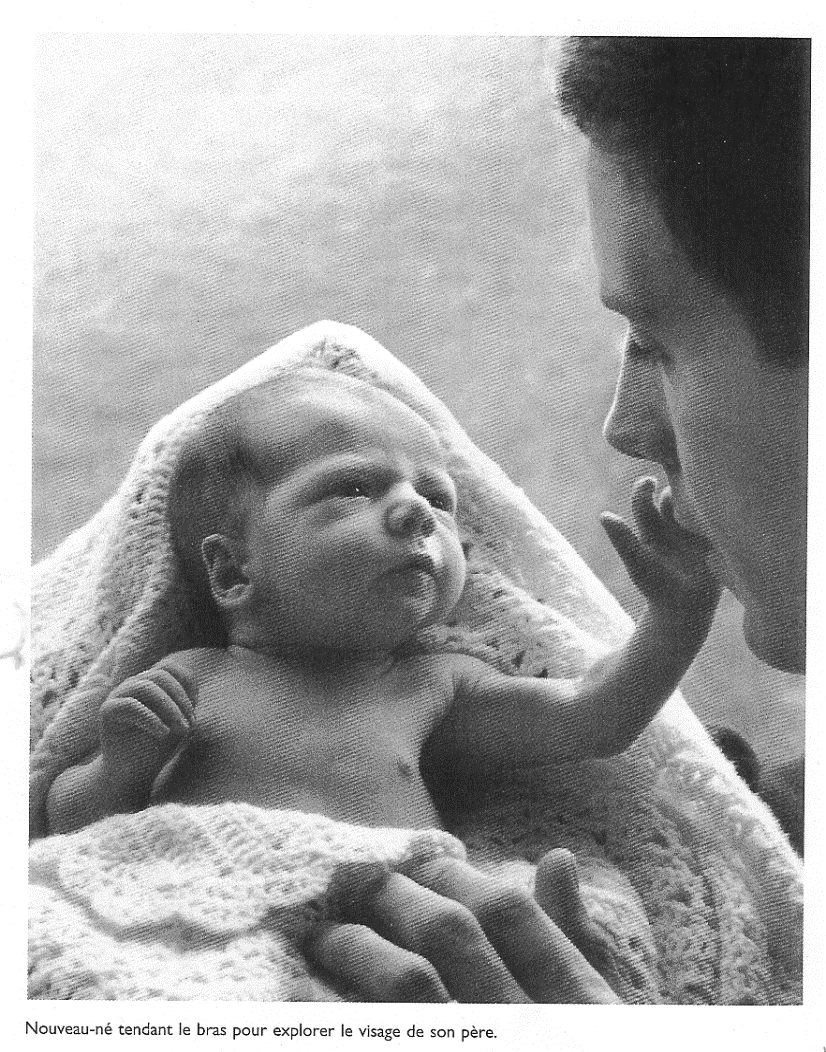 Communique


		Yeux ouverts


Attentif et expressif
					Sourires
Les pleurs: 							comprendre et s’adapter
Pleurs= reflet d’une trajectoire développementale normale
Pleurs pas maladie mais signal pour attirer les interactions
Admis ou non-admis comme normaux selon les cultures et les modes d’éducation
Pleurs plus nombreux et plus intenses lié à moins de proximité et de réponse
Amélioration spontanée entre 4 et 9 mois
Les pleurs: pourquoi?
Besoins de base: chaud, froid, lange, inconfort
Naissance de l’allaitement
Sommeil agité
Dysrythmie du soir 
Faim
Trouble digestif «coliques» «reflux»
Douleur, maladie
Surstimulation
Séparation
Perte des repères
Trouble relationnel
Mère épuisée
Bébé intense
Journal d’un bébéUne mise en mots du vécu d’un bébé à l’usage d’adultes qui ne s’en souviennent plus  						Daniel N. Stern
Journal intime d’un bébé de la naissance à 4 ans.
Répondre aux questions que tout le monde se pose sur la vie intérieure du petit enfant.
Dès les premiers regards, les premiers contacts, le bébé va se nourrir de ses ressentis directs et de ceux de son entourage pour élaborer son monde intérieur. 
La naissance ouvre le bébé à la découverte du monde. 
Le rôle des parents, c’est de l’accompagner à son rythme dans cette découverte.
Histoire de pleurs
Journal d’un bébé: D.Stern
Si on décèle de la colère dans les pleurs d’un bébé, on réagira par de la colère ou de la culpabilité.
Si on y lit du désarroi, on éprouvera et on exprimera de la compassion.
Histoire de pleurs
Journal d’un bébé: D.Stern
C’est précisément cette interprétation qui sera votre principal guide dans votre attitude vis-à-vis de lui, et qui l’aidera à se familiariser avec sa propre expérience. 
 C’est votre interprétation qui l’aide à définir ce qu’il éprouve, à structurer son univers.
9
Réassurance du bébé: tous 						les sens participent
Vue: lumière douce, regard
Odeur: odeur de la maman (doudou), lait maternel
Ouïe: respiration, voix, paroles douces
Toucher: regroupement, contention, proximité, massage
Mouvements: portage, bercement, bain, promenade
Goût: sucré
Manœuvres de 				Consolation
Visage
Visage et voix
Main sur le ventre
Tenir les bras
Prendre dans les bras
Bercer
Emmailloter
Tututte ou sein (si maman)
Le sommeil du bébé
Nuits difficiles= motifs de consultations pédiatriques de 4 mois à 4 ans 
Age de la consultation dépend plus de la patience des parents et de leur seuil de tolérance au manque de sommeil que de l’état de leur enfant
Plaintes:1.Difficultés d’endormissement
	    2.Réveils nocturnes multiples
	    3.Cododo jusqu’à?
Agenda de sommeil
Le sommeil du bébé
Influence des cultures sur les attentes des parents en terme de sommeil pour leur enfant
« Notre culture comparée à beaucoup d’autres privilégie la 			valeur d’indépendance. »
13
L				Le sommeil du bébé
Trois points importants:
Le sommeil est une nécessité vitale absolue
Les troubles du sommeil sont exceptionnellement liés à une pathologie cérébrale ou organique  
Les troubles du sommeil chez l’enfant ne se traitent pas par des somnifères
Fonctions du sommeil
Récupération de la fatigue mentale et physique (sommeil= réponse homéostasique) 
Développement/ maturation du système nerveux central 
Rôle dans les apprentissages (rôle respectif de chaque stade? Rôle complémentaire?) et la mémoire
Synthèse protéique 
……
Pourraient varier avec l’âge
Liens avec les sécrétions hormonales: GH (= l’hormone de croissance), la mélatonine, le cortisol, …
Types de sommeil
Sommeil paradoxal = REM sleep 
(Rapid eyes movements)
Sommeil lent = N-REM sleep
 (Non-rapid eyes movements)
Augmentation : FC – FR – TA (irréguliers)
Activité cérébrale rapide et désynchronisée
Abolition du tonus musculaire



20-25% d’une nuit
Diminution : FC – FR – TA – t° 
Absence de mouvements oculaires
Tonus musculaire réduit mais maintenu
SL léger et profond


75 -80 % d’une nuit
Question de timing
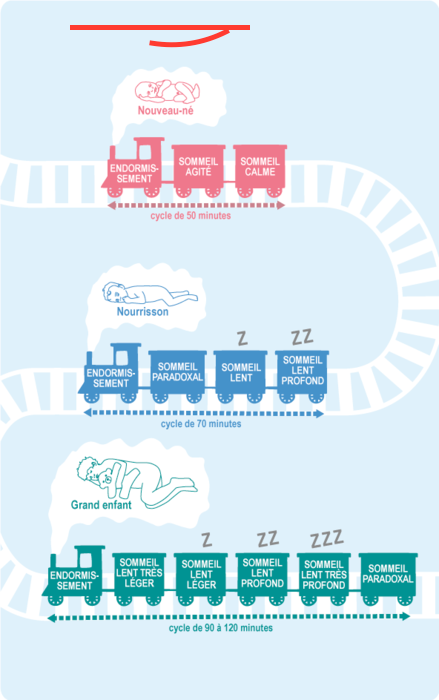 Nouveau-né
Durée d’un cycle : 45 minutes
Sommeil agité :50-60%
Adulte 
Durée d’un cycle :90-120 minutes
Sommeil calme :75 -80% d’une nuit
Le sommeil du nouveau-né
Le sommeil calme (= sommeil lent profond de l’adulte):

Bébé est immobile, peu expressif, souvent pâle.
 Il n’y a pas de mouvements oculaires et la respiration
 et le rythme cardiaque sont lents et réguliers

 Durée par cycle: 20 minutes
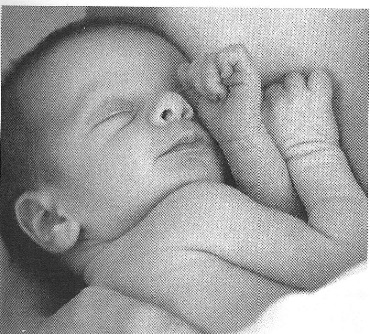 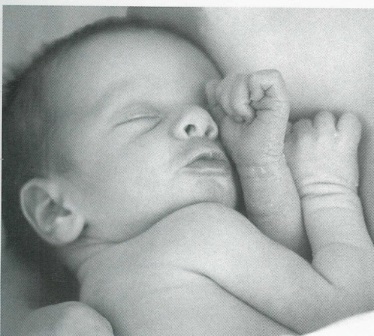 En boule, calme
Pas de mouvements
Pas expressif
Yeux ne bougent pas derrière les paupières
Respiration régulière et silencieuse 





			
	
Difficile à réveiller







Je m’endormirai ainsi après 6 semaines
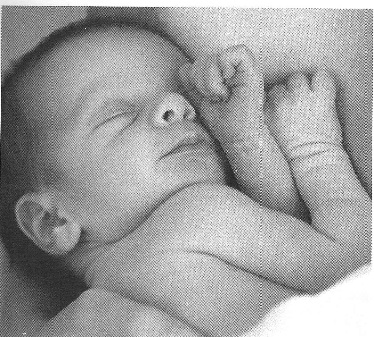 Le sommeil du nouveau-né
Le sommeil agité (= le sommeil paradoxal de l’adulte):
Bébé présente toute une série de mouvements,
 son visage est très expressif.
Il a des mouvements oculaires.
Sa respiration est irrégulière et son rythme cardiaque s’accélère

Durée par cycle: variable (10 à 45 min.), 25 minutes en moyenne
sommeil agité
Mouvements corporels abondants(doigts, orteils , bras , jambes, étirements); 
Mouvements des yeux sous les paupières, parfois yeux ouverts mais regard vide; 
Grognements,
 Visage très expressif (joie: sourire aux anges mais aussi: peur, tristesse, dégoût, colère 
Tout rouge mais tonus global bas (mou)
sommeil agité
A ne pas confondre avec réveil 
Un enfant qui s’étire, baille , pleure , ouvre les yeux , peut très bien dormir quand même
Apprendre à reconnaitre et respecter le sommeil agité
23
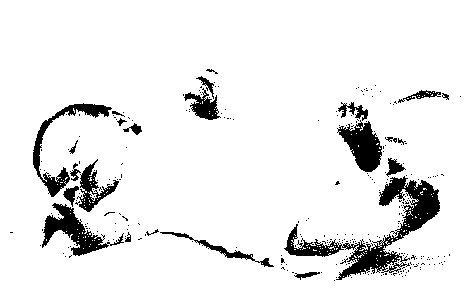 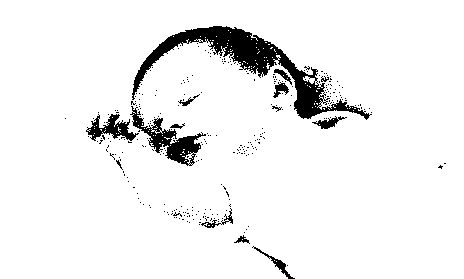 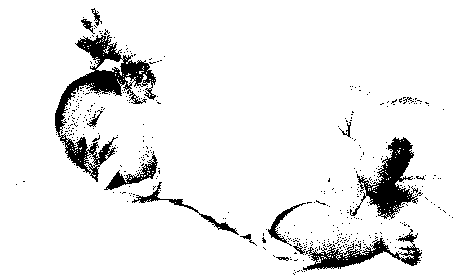 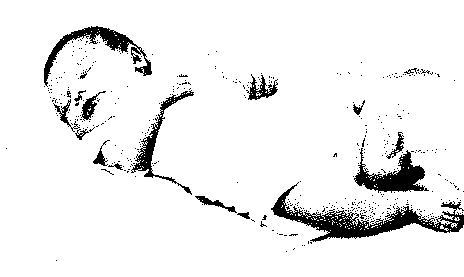 Semble dormir, relâché et mou (trompeur!)
Mouvements ,sursauts
Sourit ou pleure
Yeux bougent derrière ses paupières
Respiration irrégulière
Facile à réveiller

Je m’endors ainsi jusque 6 semaines
Le sommeil du bébé:						 quelques repères
A 1 mois :
alternance jour-nuit s’installe: éveils plus longs en journée, phase d’éveil nocturne plus courte
régularité des repas
période d’éveil calme (jeux, échanges)
Durée de sommeil consécutif possible 
		  1mois: 		3-6 heures
		  4 mois: 	            8-9 heures 
		Entre 6 mois et 1 an:	12 heures
Les petits conseils
< 1 mois 
Se sentir en sécurité : faim – froid – propre – absence de douleurs
Odeur maternelle – Bercement – Chaleur
Respect du rythme 
1- 2 mois 
Attitudes apaisantes 
Laisser pleurer
Eviter les changements 
Différence jour – nuit 
			Toujours être attentif à la période d’endormissement
Trois conditions pour un 		sommeil autonome chez le jeune enfant
Capacité pour le bébé de dormir 3-4 heures sans sensation de faim
Maturité suffisante du SNC pour allonger les périodes de sommeil nocturne et mettre en place un schéma d’auto-apaisement (environ 4 mois)
Le parent doit réellement vouloir que l’enfant apprenne à s’apaiser seul
Les conseils de sécurité
Faire dormir le nourrisson sur le dos sauf avis médical contraire

Maintenir la température de la chambre entre 18 et 20°C

Ne pas fumer durant la grossesse, ni dans la chambre de l’enfant

Le matelas est ferme et sans oreiller
Les conseils de sécurité
La couverture ne recouvre pas la tête de l’enfant et ne le serre pas
Préférer un sac de couchage
Le matelas ne laisse pas d’espace libre avec le bord du lit
Les barreaux ne permettent pas le passage de la tête
L’enfant ne dort pas avec une chaînette autour du cou
29
L				Les conseils de sécurité
Une feuille en plastique n’est pas à proximité de son visage
Interdire la chambre aux animaux
Ne pas administrer des calmants à un nourrisson
Aérer la chambre 2 x 15min / jour 
Ne pas utiliser de diffuseur d’insecticide, de parfum
Dysrythmie du soir
Vers 3 à 4 semaines de vie 
Longue phase d’éveil souvent agité entre 17 et 22h
FAIM ? 
Douleur abdominale ?

					Dysrythmie du soir 
 que faire?
Que faire?
La seule solution: qu’il s’endorme
Intervenir n’est pas toujours aider 
Rester calme et éviter toute surstimulation
		plus on cherche à le calmer , plus ça dure 
Pas le consoler, pas le secouer, pas lui parler, pas le promener, pas le nourrir
				Tout cela est excitant
Que faire?
Le laisser pleurer immobile sur le ventre de sa mère dans l’obscurité 
Le prendre en kangourou mais dans un endroit calme et avec peu de lumière
Bain caresse
33
Apprendre une des 				bases du rôle éducatif des parents
On ne peut pas tout pour son enfant 
Il viendra un moment où ils pourront seulement dire

		 « je t’aime et je te fais confiance pour te sortir de là »
Héritage de Brazelton: 						quelques mots-clefs 		(Dr Joshua Sparrow; colloque Brazelton Paris mai 2017)
Position de l’enfant= première priorité dans société
Etre humain, c’est comprendre ce dont l’autre a besoin quand il en a besoin.
Devenir parents ce n’est pas une science, c’est un défi d’adaptation!  
L’expert de l’enfant, c’est son parent.
Le rôle du professionnel: mettre ses connaissances au service de la rencontre et du soin.
Du livre des parents au livre 									de l’enfant
Du bébé rêvé au bébé réel 
Entre rupture et continuité 
De la fin d’une histoire: 
« Ils s’unirent et eurent un enfant… »
au début d’une autre histoire: 
« Il était une fois un petit d’homme… »
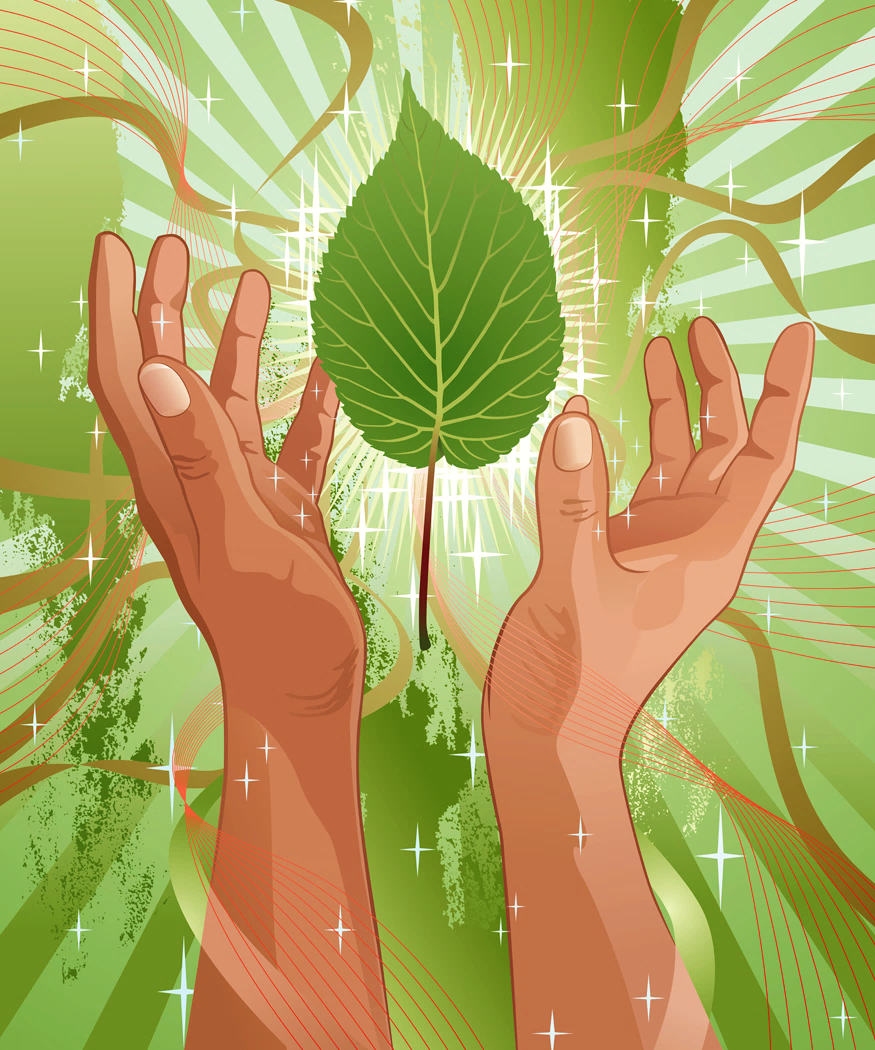 Pour qu’un enfant grandisse,
il faut tout un village 
	proverbe africain
37
Références BIBLIOGRAPHIQUES
The Neonatal Behavioral Assessement Scale (NBSA);Brazelton T. Berry et Nugent J. Kevin
 Journal d’un bébé; Stern Daniel N.
 Le sommeil , le rêve et l’enfant; Dr Marie Thirion et Dr Marie-Josèphe Challamel; Edition Albin Michel,2011
Votre enfant et son sommeil; Dr T.Berry Brazelton ,Dr Joshua  D. Sparrow; Edition Fayard
Le sommeil et ses troubles; exposé du Dr E. Rebuffat; Vésale, octobre 2019 
Illustrations tirées de la présentation de Patricia Vanderschueren   « La naissance et puis… »
Gratier Maya: La voix maternelle(exposé du 11 mai 2017 au colloque Brazelton , Paris)
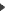 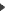 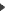 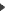 Bibliographie Brazelton
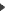 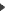 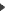 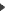 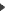 Neonatal Behavioral Assessment Scale (2e éd. 1995), Mac Keith Press, Cambridge. Traduction française : Echelle de Brazelton – évaluation du comportement néonatal. Médecine & Hygiène, 2001.


       La naissance d’une famille ou comment se tissent les liens (1983), Seuil.


       Trois bébés dans leur famille : Laura, Louis et Daniel. Les différences de développement (1985), Stock.


       L’âge des premiers pas : une déclaration d’indépendance (1985), Payot.


       Ecoutez votre enfant : comprendre les problèmes normaux de la croissance (1985), Payot.


       L’enfant et son médecin (1986), Payot. A ce soir : concilier travail et vie de famille (1987), Stock.


       T. B. Brazelton vous parle de vos enfants (1988), Stock.
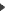 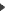 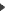 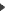 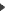 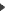 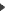 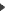 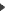 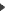 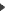 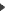 39
Bibliographie Brazelton
Familles en crises (1989), Payot.

       Les premiers liens (1991), Stock.

       Points forts : les moments essentiels du développement de votre enfant de 0 à 3 ans (1993), Stock.

       Allons chez le docteur (1997), Odile Jacob.

       Ce dont les enfants ont besoin : leurs sept besoins incontournables pour grandir, apprendre et s’épanouir (2001), en collaboration avec S.I. Greenspan, Stock.

       Points forts II : le développement émotionnel et comportemental de votre enfant, 3 à 6 ans (2002), en collaboration avec J. Sparrow, Stock.
Apaiser son enfant (2004), en collaboration avec J. Sparrow, Fayard.

       Votre enfant et son sommeil (2004), en collaboration avec J. Sparrow, Fayard.

       Votre enfant et la discipline (2004), en collaboration avec J. Sparrow, Fayard.
40
Liens Brazelton
 www.touchpoints.org (théorie des « touchpoints », les points forts, en anglais)   www.brazelton.org(Fondation Brazelton, en anglais)  www.brazelton-institute.com(Institut Brazelton, en anglais)   www.brazelton.co.uk (Centre Brazelton en Angleterre, en anglais)
41